7 класс«Своя игра»
Обобщение по теме: «Степень и её свойства»
«Синий» раунд
Волк и лиса соревновались в беге. Кто какое место занял, если известно, что волк был одним из первых, а лиса была предпоследней?
Ответ:
Лиса – первое, волк – второе.
Ложась спать в 21час, я поставила будильник на 10 часов утра. Сколько времени я проспала до звонка?
Ответ:
1 час..
Тройка лошадей бежала 30 км. Какое расстояние пробежала каждая лошадь?
Ответ:
30 км..
У девочки столько сестер, сколько братьев, а ее брат сказал, что у него 3 сестры. Сколько детей в семье?
Ответ:
5.
Какой знак надо поставить между 2 и 3, чтобы число стало больше 2, но меньше 3?
Ответ:
2,3.
Кто «подчинил» алгебру геометрии, т.е. вывел геометрию на первое место?
Ответ:
Евклид.
Название, какого раздела математики происходит от греческого слова «число»?
Ответ:
Арифметика.
30. «Сюрприз». Какие цифры мы, как правило, используем: арабские или индийские?
Ответ:
Индийские.
Истинным или ложным утверждением является софизм?
Ответ:
Ложным.
Назовите первые «математические знаки».
Ответ:
Это цифры.
В какой системе счисления мы выполняем арифметические действия?
Ответ:
В десятичной.
Кто впервые разделил числа на четные и не четные, простые и составные?
Ответ:
Пифагор.
30. Число выражающую дюжину.
Ответ:
12.
20. Число, открытое Архимедом?
Ответ:
Число «Пи».
Чем в математике выражают результат счета или измерения?
Ответ:
Числом.
«Красный» раунд
Ответ:
Упростить выражение: (3х2у3)2.
Ответ:
(3х2у3)2=9х4у6.
Упростить выражение: - 4х5у2 ∙ 3ху.
Ответ:
- 4х5у2 ∙ 3ху= - 12х6у3.
40. Выполните действия: с3 ∙ с22;	
с18 ÷с6;	
(3с)5.
Ответ:
с3∙с22=с25;	
с18÷с6=с12;	
(3с)5=27с5.
20. Каким действием можно заменить умножение одинаковых множителей?
Ответ:
Возведение в степень.
АВ┴ДС, ∟АОС - ?
АВ = 15см, ВС = 20см, АС -?
60. Тест для всех:
Прямой угол содержи: а) 0о;          б) 180о; в) 270о; г) половину развёрнутого.
Величина угла измеряется:           а) секундах; б) минутах;                в) градусах; г) часах.
Тупой угол содержит: а) 0о;б) >90о; в) <90о; г) <180о.
40. Назовите геометрическую фигуру, для которой «любимым» является число три.
Ответ:
Треугольник.
Крыша дома не симметрична: левый скат составляет с горизонталью 60о, а правый 70о. Если петух откладывает яйцо на гребень крыши, в какую сторону упадет яйцо?
Ответ:
Петух яйца не несет.
Назовите мельчайшую частицу данного вещества.
Ответ:
Молекула.
Из каких невидимых мельчайших частиц состояли, по мнению древних ученых, все тела?
Ответ:
Атомы.
Назовите продукт питания, который дают насекомые.
Ответ:
Мёд.
Назовите вещество, которого особенно много в полярных областях земли.
Ответ:
Лёд.
Какой газ необходим для дыхания?
Ответ:
Кислород.
Раунд «Своя игра»
Конкурс капитанов.
Ребусы
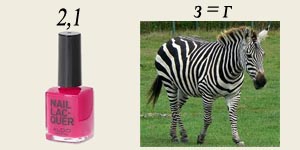 Алгебра
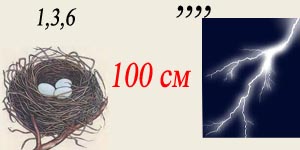 Геометрия
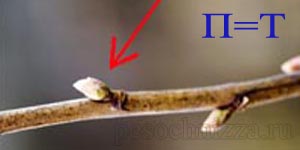 Точка
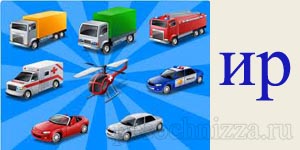 Транспортир
: http://pesochnizza.ru/igroteka/matematicheskie-rebusy#ixzz3NWyV1k6E